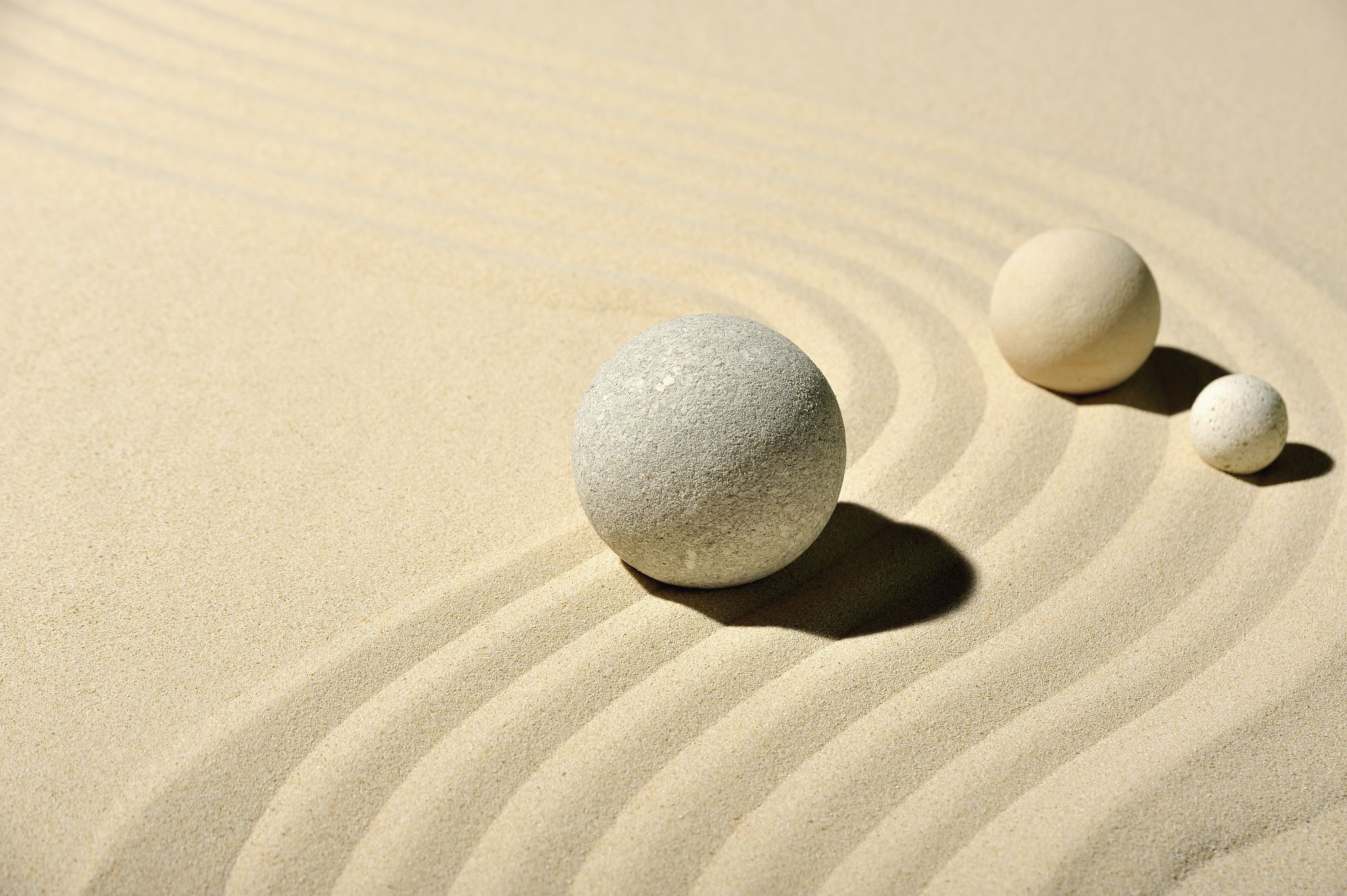 Škole u doba reformacije
(i nešto kasnije)
Protestantske škole
nakon reformacije, odvajanje od Crkve
važna uloga latinskog (Erazmo, Melanchthon)
Isusovačke škole
sličan program kao i protestantske
Ratio atque institutio studiorum Societatis Jesu 1599. - ujednačenost
Nastaje „naš” kanon
Latinski se predaje čak i onima koji ga kasnije neće trebati
visoka razina obrazovanja – velika količina vremena
„robovanje” Ciceronu
predstave – oponašanje svakodnevnog govora
porast produkcije novolatinske književnosti
narodni jezici također razvijaju sve viši standard
Prva isusovačka škola za laike – Messina, 1548
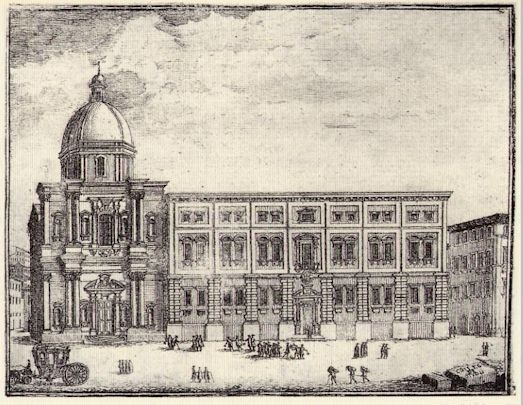 Francesco Sicuro - Maria Accascina, Pubblico dominio, https://commons.wikimedia.org/w/index.php?curid=2538524
Temeljna literatura
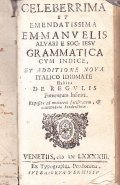 De institutione linguae Latinae libri tres,   Manuel Álvares, Lisabon, 1572.
Osnova: Ars Minor de partibus orationis Elija Donata
Sažeo Orazio Torsellino, Rim, 1584.
uzor za brojne gramatike narodnih jezika 
> Bartol Kašić, Institutionum linguae illyricae libri duo, 1604.
Isusovci u Hrvatskoj
Već u 16. st. Nicolas Bobadilla (1511-1590) boravi u Zadru i Dubrovačkoj Republici
Rezidencija u Dubrovniku otvara se u prvom desetljeću 17. st.
isusovačke gimnazije osnovane u Zagrebu (1607.), Rijeci (1627.), Varaždinu (1636.), Požegi (1707.) i Osijeku (1729.) te u Lepoglavi (1582. osnovali pavlini, 1644. preuzeli isusovci)
Prvi Hrvati isusovci: Stjepan Demitreus (Demitrević) i Toma Zdelarić (djelovali izvan Hrvatske)
Zdelarić prvi hrv. isusovački dramatičar
1669. car i kralj Leopold I. isusovačkoj Akademiji u Zagrebu dodijelio sveučilišna prava i povlastice = utemeljenje zagrebačkoga sveučilišta
Normiranje hrvatskog jezika i gramatike (17-18.st.)
Jakov Mikalja (Blago jezika slovinskoga illi Slovnik u komu izgovaraju se rječi slovinske latinski i dijački, 1651, De institutione grammatica pro Illyricis accommodata, prva hrv. obrada lat. gramatike Manuela Álvaresa, 1637) 
Juraj Habdelić (Dictionar ili reči slovenske zvekšega v kup zebrane, v red postavljene i dijačkemi zlahkotene, 1670)
Pavao Ritter Vitezović (školovan kod isusovaca; Lexicon Latino-Illyricum 2000)
Ardelio Della Bella (Dizionario italiano-latino-illirico, 1728)
Franjo Sušnik i Andrija Jambrešić (Lexicon latinum interpretatione illyrica, gemanica, et hungarica locuples, 1742)
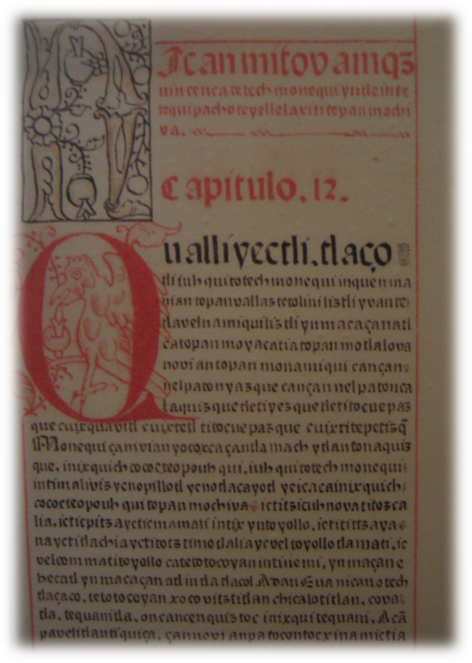 Važnost narodnih jezika
U RS se nastava gramatike drži na latinskom, ali se narodni jezici koriste za tumačenje i prevođenje u oba smjera
 korisni tekstovi, uglađenost stila 
 standardni jezici i književnosti
De imitatione Christi na jeziku náhuatl, 1571, fra Alonso de Molina (c. 1513-c.1585)
Isusovac Antonio del Rincón (1566–1601) napisao je prvu gramatiku 1595.
RANI NOVI VIJEK
Uloga latinskog u 18.st.
Za ceremonijalne prilike
Prigodne pjesme, govori...
Za znanstvene publikacije (doktorske disertacije)
Medicina, pravo, biologija, farmacija... > potreba za ujednačenošću termina
Birokracija
U višejezičnim državnim uređenjima, radi sporazumijevanja
Pitanje stvarnog znanja – formulaičnost izraza
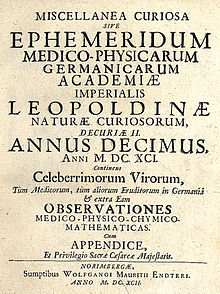 Nacionalne akademije
Razvoj narodnih jezika i standardizacija
Accademia della Crusca – 1583
Nederduytsche Academie - 1617
Académie française – 1635
Academia Naturae Curiosorum (Leopoldina) – 1652 
Royal Society of London for Improving Natural Knowledge – 1660
Philosophical Transactions na engleskom, ali strani znanstvenici mogu i na lat.
Kurfürstlich-Brandenburgische Societät der Wissenschaften – 1700
Publikacije na lat., od 1745. na francuskom!
Real Academia Española – 1713
Российская академия наук – 1725
Královská česká společnost nauk – 1784
Svenska Akademien – 1786
Akademija složnih (dei concordi) – Dubrovnik 16.st.
17/18.st. Akademija isprazni(je)h (otiosorum) u Dubrovniku, Accademia degli Incaloriti u Zadru – književna društva
[Speaker Notes: U našima su dosta podjednako zastupljeni hrvatski i latinski (i talijanski)
Societas Latina – Jena 1734, za promociju latinskog
Leopoldina - Schweinfurt (Bavarska) 1652, Academia Naturae Curiosorum
By Wolfgang Michel - Title page of Miscellanea Curiosa, Anno 1692 (Collection W. Michel, Fukuoka), Public Domain, https://commons.wikimedia.org/w/index.php?curid=19623858]
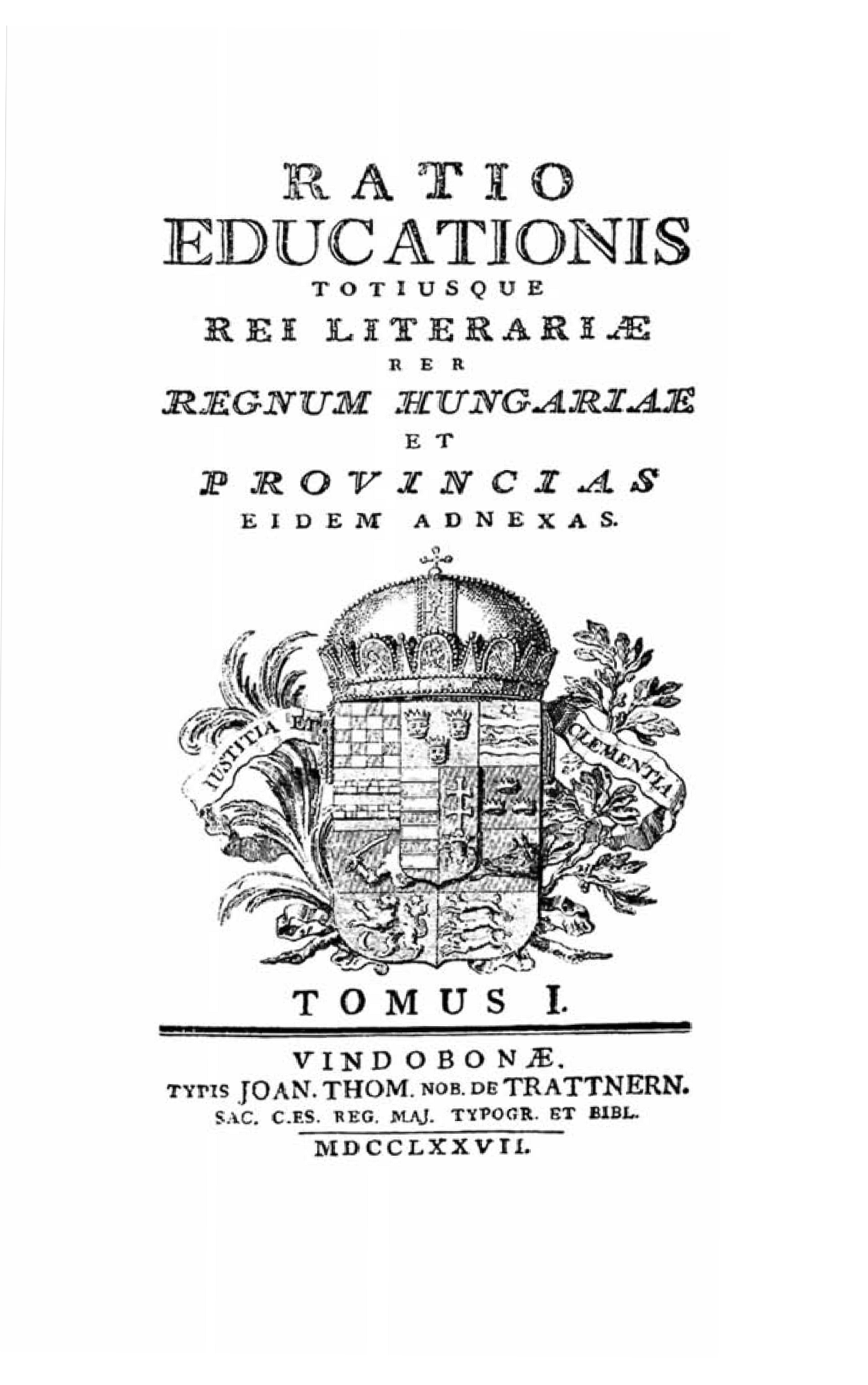 Prosvjetiteljstvo
Oko pol. 18. st. brigu o školovanju sve više preuzimaju države
1773. raspuštanjem isusovačkog reda dobivaju infrastrukturu
Cilj obrazovanja je „javno dobro” (bonum publicum), stvaranje sposobnih i korisnih podanika (a ne „svjetski poznatih znanstvenika”)
Johann Ignaz von Felbiger (pruski ministar, reformator školstva, 1724-1788): 
krajnji je cilj obrazovanja oblikovati duše na slavu Božju, oruđe Njegove nebeske volje, sposobne članove Njegove Crkve, časne podanike vladaru, korisne građane države, baštinike raja i uživatelje vječne sreće


Ratio educationis ... 1777.
[Speaker Notes: Citat o znanstvenicima je Kaunitzov, ali i Josip II ima sličnu misao]
Neohumanizam
Prosvjetiteljski (sekularni) pokret u njemačkim zemljama, u kojem su klasični jezici model stvaranja uglađene osobe (ali bez komunikacije na njima)
Obnavljanje interesa za grčki jezik i civilizaciju (primat; prijevodi Homera)
vodeći pogled na obrazovanje do 1800.
Važnost klasične filologije i lingvistike > znanje o jezicima, usavršavanje vještina neovisnih o korištenju jezika
Učenje jezika postaje obrazovno sredstvo, ne cilj
Ne treba gubiti vrijeme na retoriku i poeziju
Protiv spontanog govorenja latinskog (treba ga učiti na novolatinskim tekstovima za stvarnu primjenu > pisanu)
[Speaker Notes: Johann Matthias Gesner, 1715 – Institutiones rei scholasticae; 1756. Primae lineae isagoges in eruditionem universalem = lat. se treba koristiti u znanstvenim raspravama gdje postoje neslaganja, inače će gluplji vidjeti da se pametniji ne mogu složiti i zapasti u nihilizam]
Prijelaz 18/19. st.
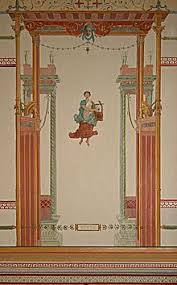 U Europi latinski gubi praktičnu primjenu (jezik međunarodnog sporazumijevanja postaje većinom francuski)
Poznavanje klasičnih jezika postaje znak obrazovanja
Intenzivno se uči u školi, iako neće koristiti kasnije (kao jezik)
Gramatike 19.st. pokazuju dvije stvari:
Latinski se ne koristi u praksi (normiranje pisanja)
Latinski se smatra primjerom logičnog jezika i korisnost mu je slična onoj koja se postiže matematikom (vježbanje mozga, ne književnih vještina)
Objašnjava se na narodnom jeziku
Ako je netko u stanju razumjeti njemačke, francuske i talijanske pjesnike te uživa u čitanju djela tih istaknutih autora iako sam ne piše poeziju, ne razumijem zašto netko tko je učio latinski ne bi razumio Horacija, Vergilija, Ovidija i ostale izvrsne pjesnike, uzdižući svoj um, a da sam ne postane pjesnikom i da ne žrtvuje cijelu godinu, ili više, prije nego ga se pripusti na nastavu retorike? Svi mi koji smo završili latinske škole na postojeći način, morali smo učiti pjesništvo barem godinu dana. Međutim, od 1000 takvih studenata, jedva ih je 20 koji opravdano mogu ponijeti ime pjesnika. Stoga možemo reći da je ta godina protekla in spem oblivionis.
Kristóf Niczky, «Allergehorsamste Meynung, wie die Gymnasia in dem Königreich Ungarn zum grossen Vortheil und Nuzen des Staats könnten eingerichet werden», 1769.
Specifični problemi Ugarske
Škole u Ugarskoj
Većinom vode isusovci i pijaristi 
Luterani imaju pet liceja u Mađarskoj i Slovačkoj, a kalvinisti u Mađarskoj i Rumunjskoj
Osnovni su predmeti principia catechetica, povijest, zemljopis i šest godina latinskog
Razredi:
minor parva, maior parva, grammatica, syntaxis, poesis, rhetorica
~ Ratio studiorum
Ugarski studenti vraćaju se sa stranih sveučilišta sumnjajući u doktrine i latinski kao pokazatelj obrazovanja
Prijedlozi da se jedna godina latinskog zamijeni njemačkim
Opći školski red za njemačke normalne, glavne i trivijalne škole (Die Allgemeine Schulordnung für die deutschen Normal-, Haupt- und Trivialschulen), 1774. 
Ratio educationis 1777.
Većinom za niže plemstvo i građanstvo
Kristóf Niczky predlaže preseljenje sveučilišta iz Trnave u Budim, za praktične znanosti (pravo i medicinu)
Sveučilište se stvarno preselilo 1777., a onda 1786. u Peštu
Posebni status latinskog
Multilingvalnost
Ovisnost uprave o tom jeziku
Negotia publica intra ambitum Regnorum Dalmatiae, Croatiae et Slavoniae non alia, quam Latina Lingva etractantur. Usum Latinae Lingvae in Regnis Dalmatiae, Croatiae et Slavoniae vetustissimum, cujus initia ad Romanos plurium Coloniarum, in Dalmatia et in Pannonia Interamnensi Fundatores referri possunt.
... studium Latinae Linguae fuit, et esse debuit pro omnibus ad Statum seu Ecclesiasticum seu Civilem, et solidam eruditionem aspirantibus Institutionis publicae praecipuum objectum.

Josip Kušević (De municipalibus juribus et statutis regnorum Dalmatiae, Croatiae et Slavoniae, 1830, §34, 77-78, 79-80)


Latinski je hrvatsko municipalno pravo!
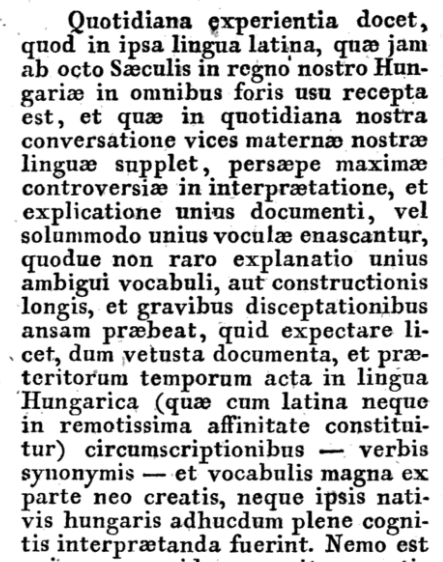 Franjo Vojkffy, Dissertatio de introducenda in regno Hungariae, et regnis, ac provinciis eidem adnexis in cunctis negotiis publicis lingua hungarica, Zagreb, 1832; p. 7